Święto Niepodległości
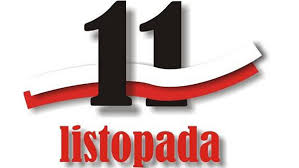 Święto Niepodległości, jest polskim świętem narodowym, obchodzonym co roku 11 listopada, na pamiątkę odzyskania przez Polskę niepodległości w 1918 roku po 123 latach rozbiorów dokonanych przez  Rosję, Austrię i Prusy (dzisiejsze Niemcy)
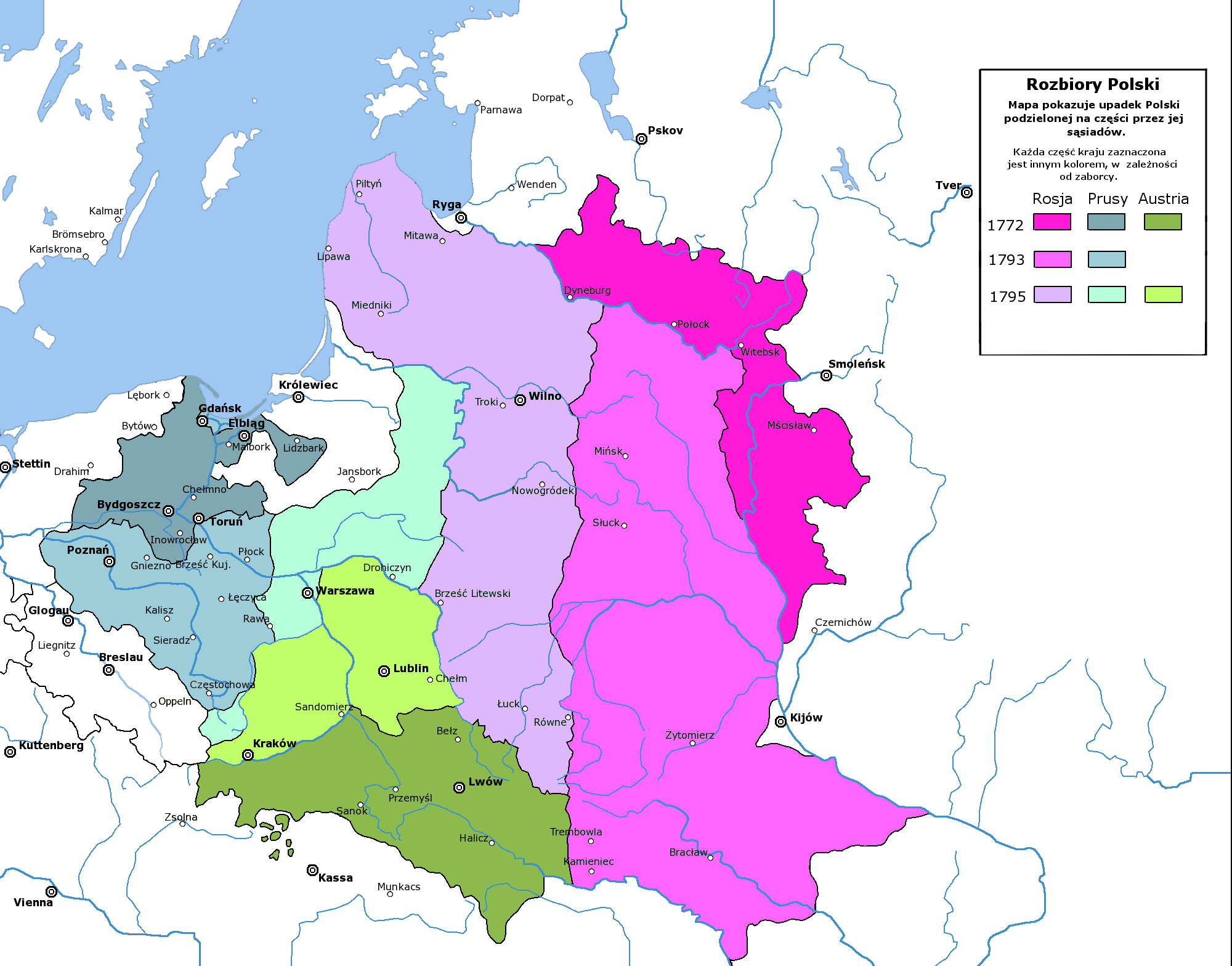 Od 1795 aż do 1918 roku Polski nie było na mapie, przez Rosje, Austrię i Prusy, które rozebrały nasz kraj
Kraje zaborcze podzieliły się ziemiami polskimi i starały się, aby Polska nigdy więcej nie znalazła się na mapach
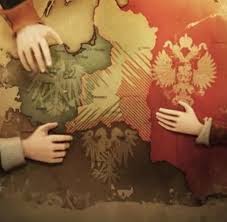 Narzucali Polakom swoje języki i surowo zabraniali im rozmawiać bądź modlić się w ojczystym języku
Polacy nie czekali biernie na niepodległość i z tego właśnie powodu podejmowali nierówną walkę
Wielu Polaków traciło życie podczas walk, ale najwięcej ich umarło podczas powstania listopadowego i styczniowego
Dopiero I wojna Światowa dala Polakom szansę na wolność, ponieważ państwa zaborcze Polski stanęły przeciw sobie
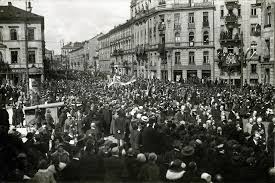 Znaczenie daty
11 listopada 1918 Rada Regencyjna przekazała władzę nad poległym jej wojskiem Józefowi Piłsudzkiemu. Tego dnia wojska niemieckie zaczęły się wycofywać z Królestwa Polskiego. W nocy rozbrojono również niemiecki garnizon stacjonujący w Warszawie
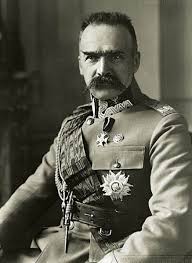 Dokładnie w dniu, w którym zakończyły się walki, 11 listopada 1918 roku, władze w Warszawie obejmował Józef Piłsudski - człowiek, który w czasie 1 wojny światowej najbardziej starał się odbudować państwo polskie, walcząc na czele legionów
Dziękuje za uwagę